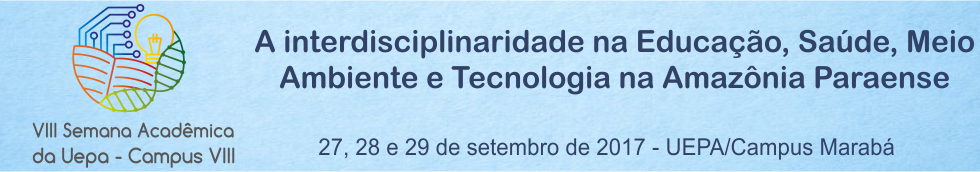 TÍTULO DO TRABALHO: SUBTÍTULO
Nome do(s) Autor(es)
Nome do(s) Autor(es)
Nome do(s) Autor(es)
INTRODUÇÃO

Na introdução deve conter de forma resumida o problema, objetivos da pesquisa e justificativa da pesquisa.
A formatação do Pôster deve ter: Escrita em Word for Windows, fonte Times New Roman, fonte 66 para título e 28 para texto, espaçamento simples e duas cores contrastantes. b) Título em negrito em caixa alta e centralizado. c) Nome dos autores completos (e por extenso). d) Identificação da Instituição, do Centro e do Curso. e) Uma breve introdução, a metodologia, os resultados da pesquisa, a conclusão e as referências das obras citadas. f) Quanto às dimensões deverá ter 80 cm de largura e 120 cm altura. g) Antecedência mínima de 15 (quinze) minutos para fixar o pôster no local de apresentação. h) No mínimo a presença de 01 (um) autor para apresentação do trabalho. 

METODOLOGIA

A metodologia deve conter o método, tipo de pesquisa e tipo de análise. População e amostra se for o caso e os instrumentos técnicos de coleta de dados, bem como local e período de realização da pesquisa.
A formatação do Pôster deve ter: 
Escrita em Word for Windows, fonte Times New Roman, fonte 66 para título e 28 para texto, espaçamento simples e duas cores contrastantes. b) Título em negrito em caixa alta e centralizado. c) Nome dos autores completos (e por extenso). d) Identificação da Instituição, do Centro e do Curso. e) Uma breve introdução, a metodologia, os resultados da pesquisa, a conclusão e as referências das obras citadas. f) Quanto às dimensões deverá ter 80 cm de largura e 120 cm altura. g) Antecedência mínima de 15 (quinze) minutos para fixar o pôster no local de apresentação. h) No mínimo a presença de 01 (um) autor para apresentação do trabalho. 
A formatação do Pôster deve ter: 
Escrita em Word for Windows, fonte Times New Roman, fonte 66 para título e 28 para texto, espaçamento simples e duas cores contrastantes. b) Título em negrito em caixa alta e centralizado. c) Nome dos autores completos (e por extenso). d) Identificação da Instituição, do Centro e do Curso. e) Uma breve introdução, a metodologia, os resultados da pesquisa, a conclusão e as referências das obras citadas. f) Quanto às dimensões deverá ter 80 cm de largura e 120 cm altura. g) Antecedência mínima de 15 (quinze) minutos para fixar o pôster no local de apresentação. h) No mínimo a presença de 01 (um) autor para apresentação do trabalho.
RESULTADOS e DISCUSSÕES

Os resultados devem responder aos objetivos, caso seja possível, insira figuras, tabelas ou quadros para ilustrar o resultado e a discussão acerca da pesquisa.
A formatação do Pôster deve ter: 
Escrita em Word for Windows, fonte Times New Roman, fonte 66 para título e 28 para texto, espaçamento simples e duas cores contrastantes. b) Título em negrito em caixa alta e centralizado. c) Nome dos autores completos (e por extenso). d) Identificação da Instituição, do Centro e do Curso. e) Uma breve introdução, a metodologia, os resultados da pesquisa, a conclusão e as referências das obras citadas. f) Quanto às dimensões deverá ter 80 cm de largura e 120 cm altura. g) Antecedência mínima de 15 (quinze) minutos para fixar o pôster no local de apresentação. h) No mínimo a presença de 01 (um) autor para apresentação do trabalho. 







CONCLUSÃO OU CONSIDERAÇÕES FINAIS

A conclusão deve ser breve e responder às questões correspondentes aos objetivos. Caso seja necessário, pode ser apresentado as recomendações e sugestões para trabalhos futuros.

PRINCIPAIS REFERÊNCIAS

FIORILLO, Celso Antônio Pacheco. Curso de direito ambiental brasileiro. 2. ed. ampl. São Paulo: Saraiva, 2001. p. 134-136.
S.A. Manual Global de Ecologia: o que você pode fazer a respeito da crise do meio ambiente. 2. ed. São Paulo: Augustus, 1996. p. 265-285.
FIORILLO, Celso Antônio Pacheco. Curso de direito ambiental brasileiro. 2. ed. ampl. São Paulo: Saraiva, 2001. p. 134-136.
S.A. Manual Global de Ecologia: o que você pode fazer a respeito da crise do meio ambiente. 2. ed. São Paulo: Augustus, 1996. p. 265-285.
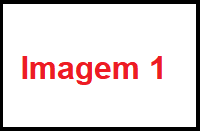 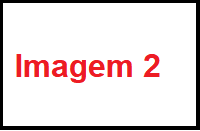 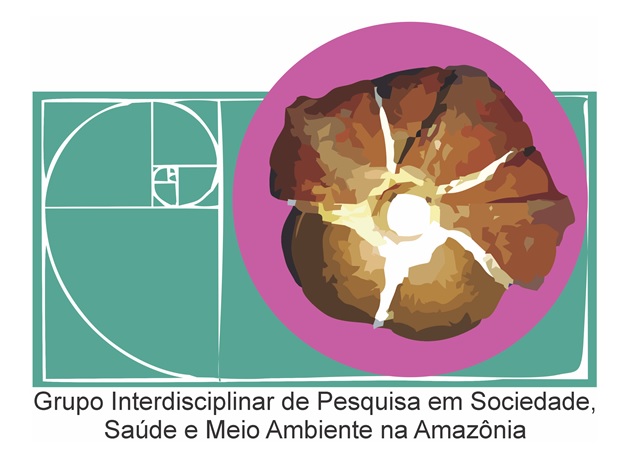 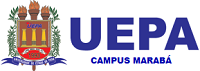 REALIZAÇÃO:
APOIO: